Муниципальное казенное дошкольное образовательное учреждение детский сад № 10 г. Нижние Серги
Отчёт об исполнении корпоративных планов по противодействию коррупции за 2022г







Г. Нижние Серги
2022г
Работа с сотрудникамиКруглый стол «Вместе против коррупции»;   совещание при руководителе  «Взятке нет»;
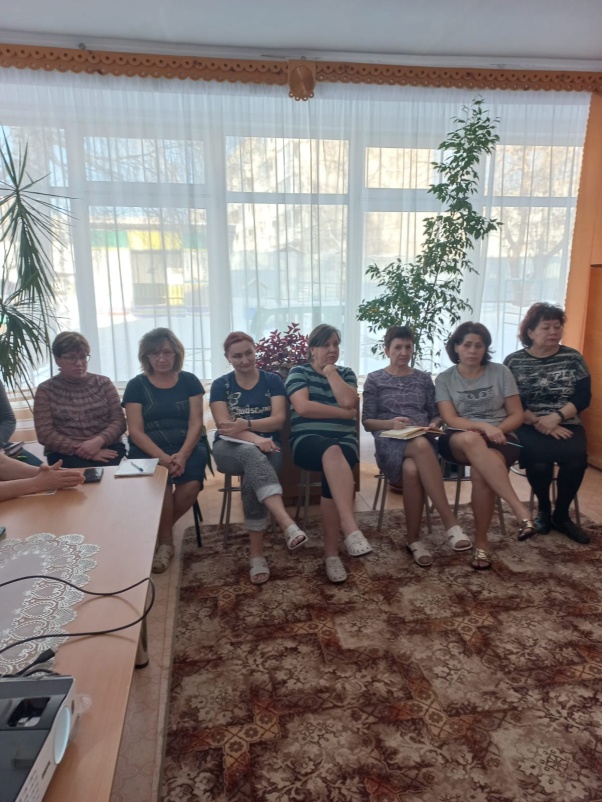 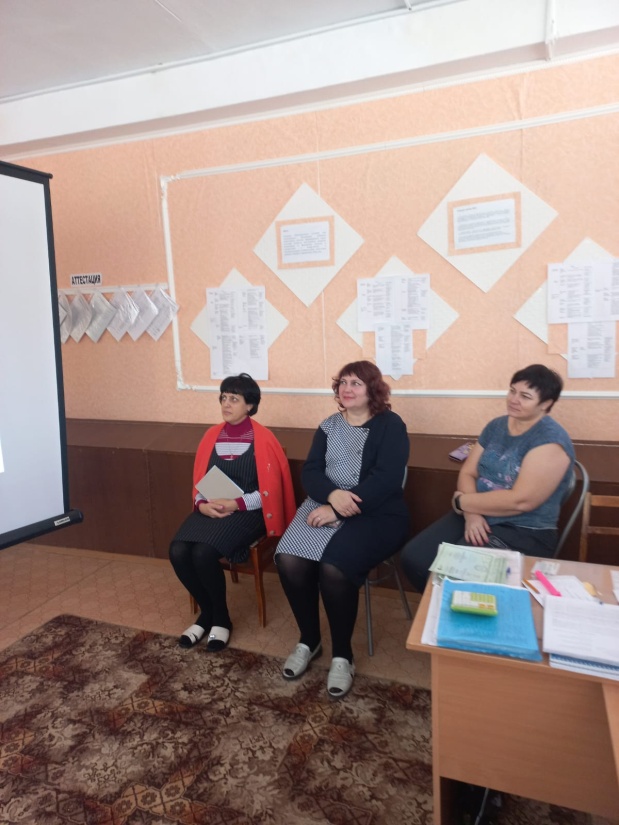 Работа с воспитанниками.Конкурс рисунков «Я и мои права»;развлечение «Коррупция в мире сказок».
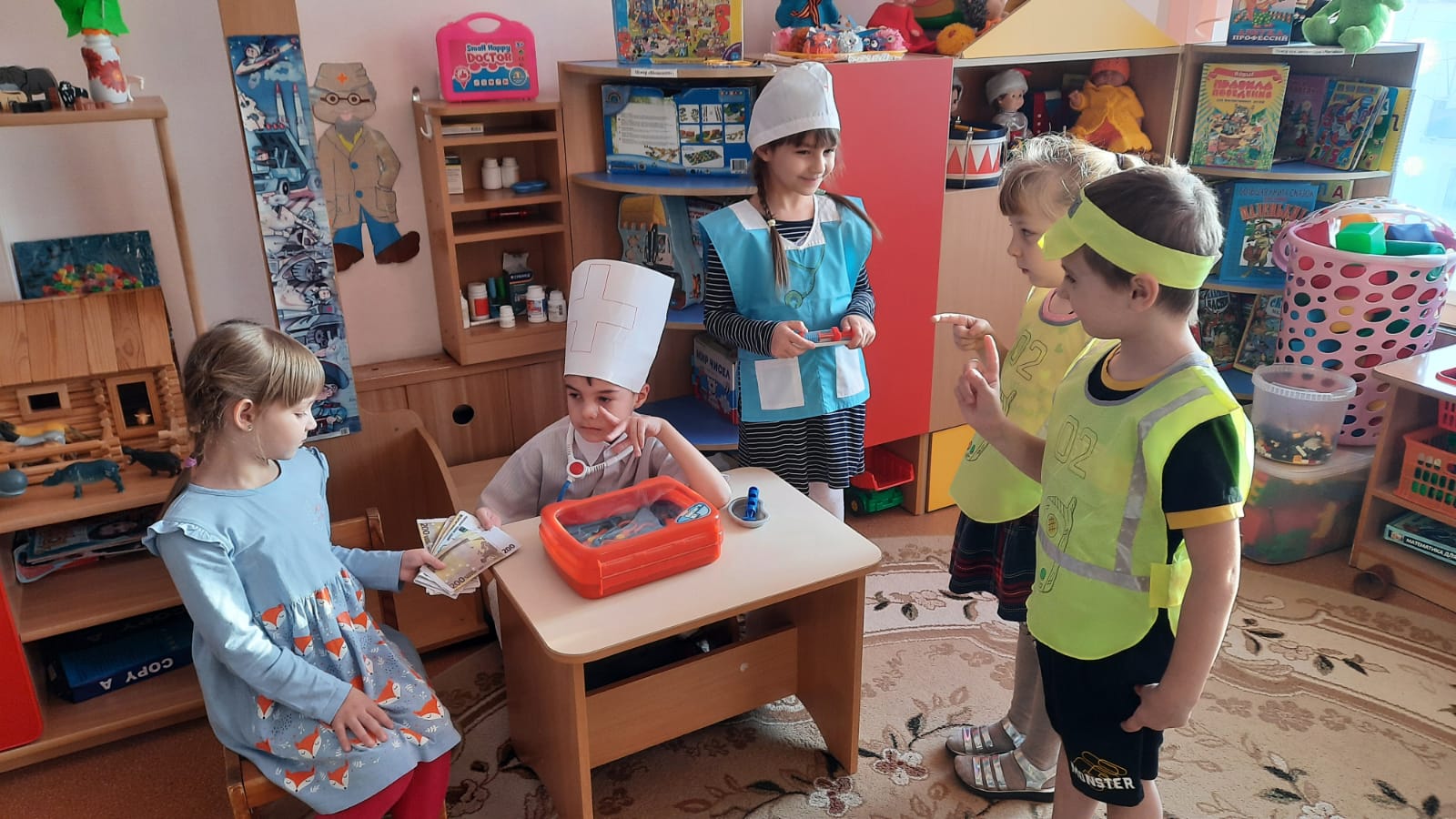 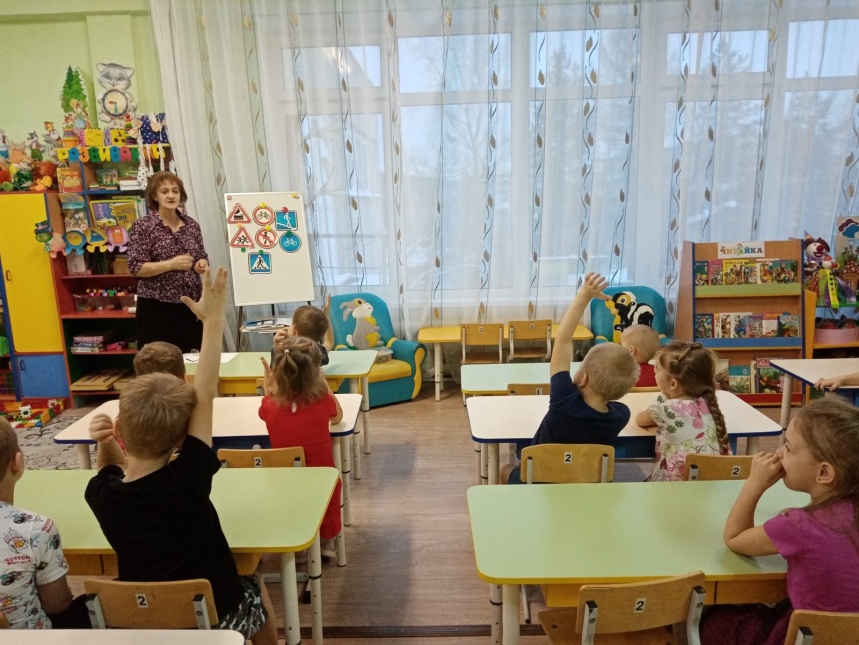 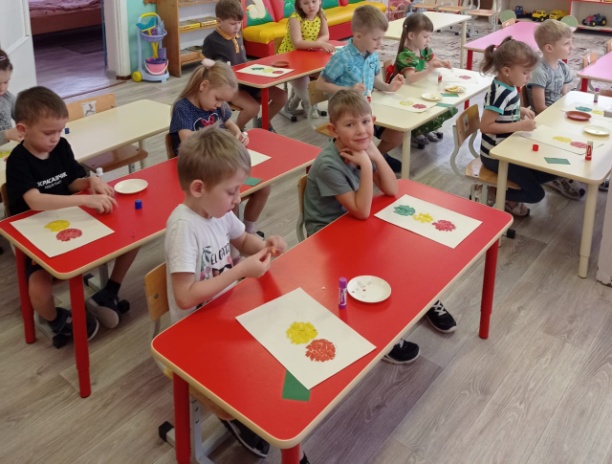 Работа с воспитанниками.Занятие «Детям о коррупции».
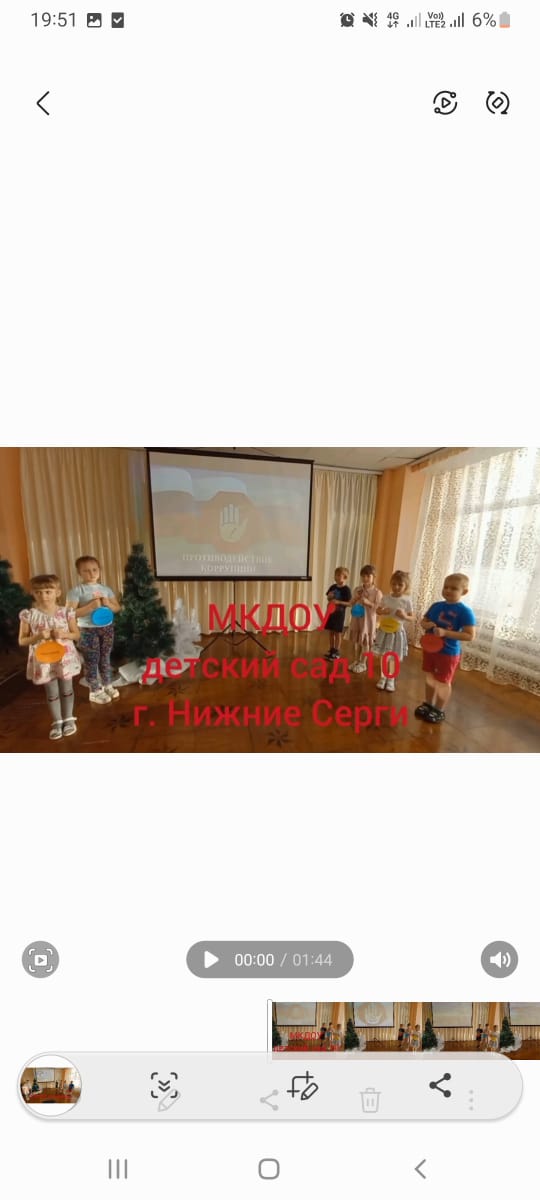 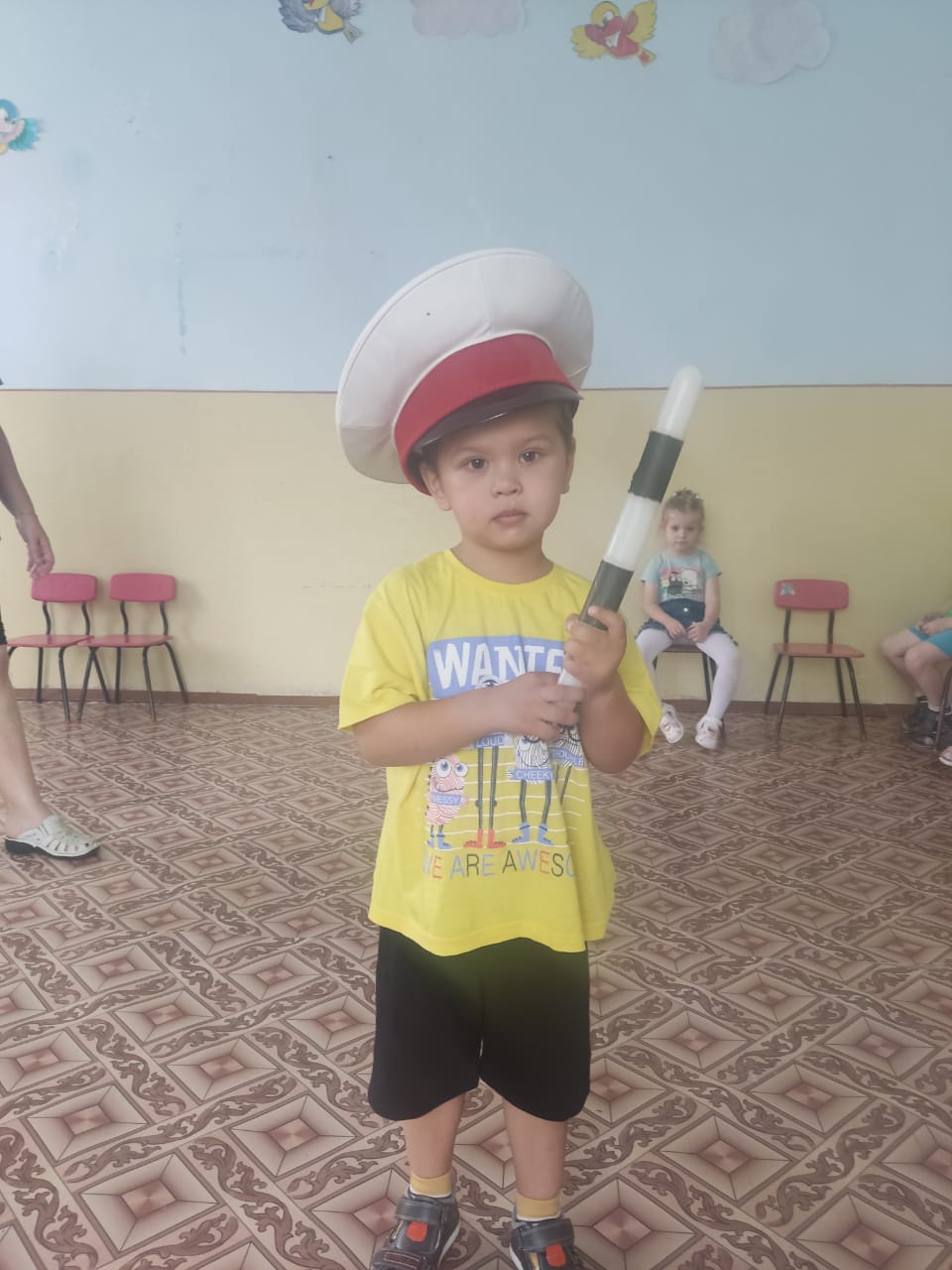 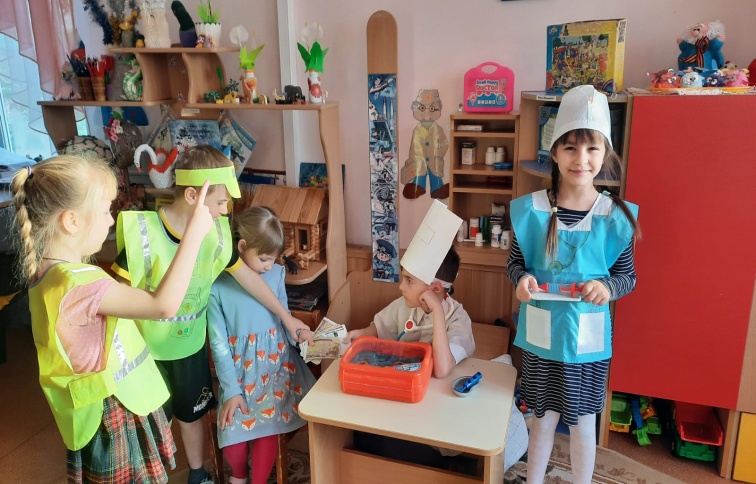 Работа с родителями
Проведены антикоррупционные мероприятия: собрания, оформлены стенды, папки передвижки, памятки.
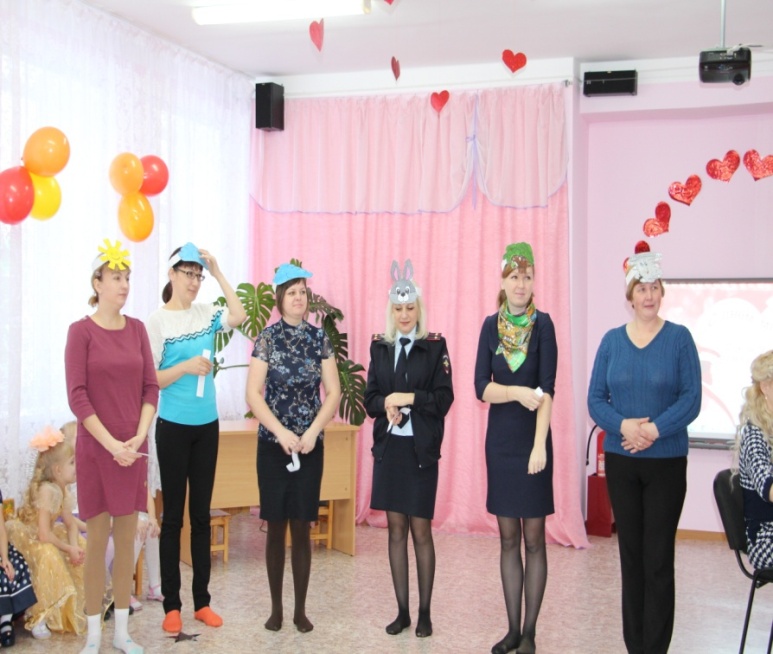 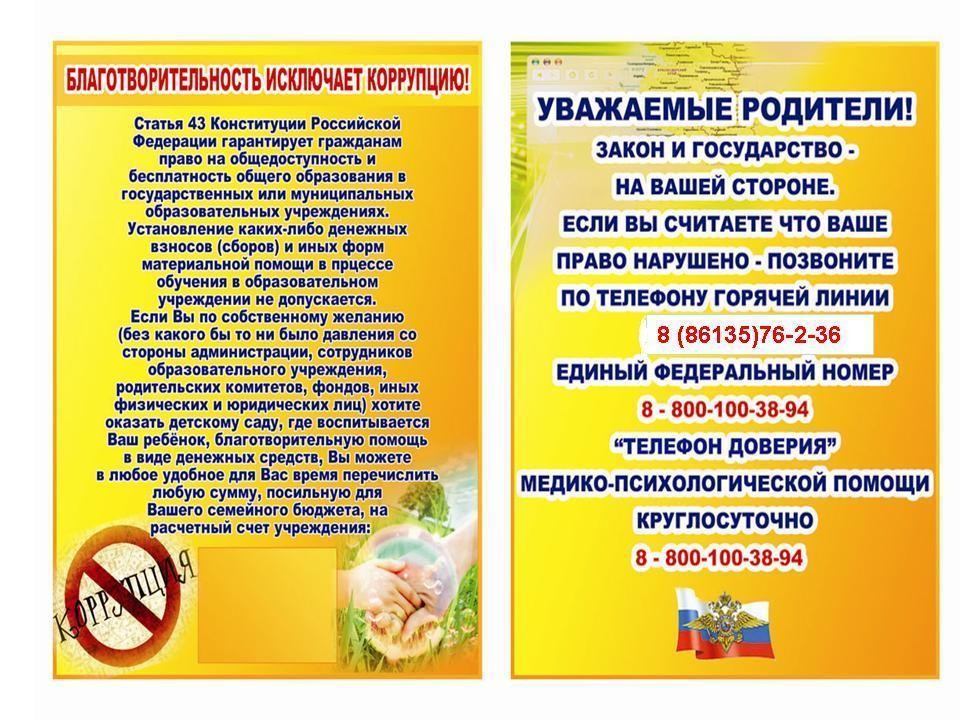 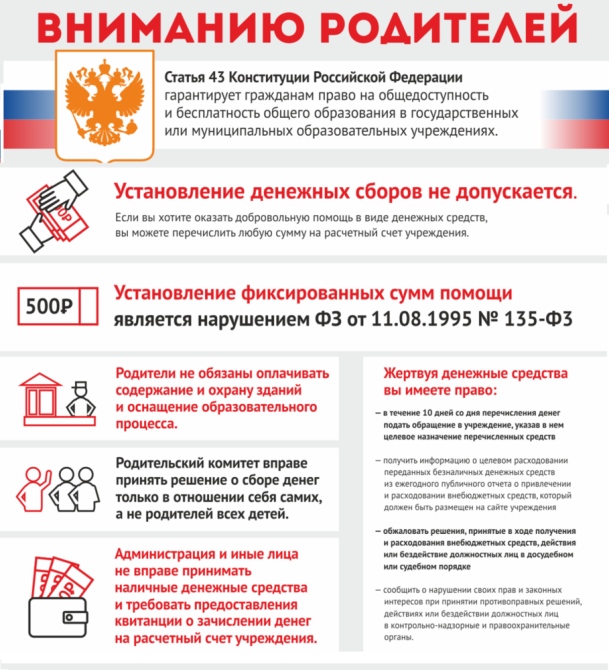 Работа с сайтом
Антикоррупционное просвещение
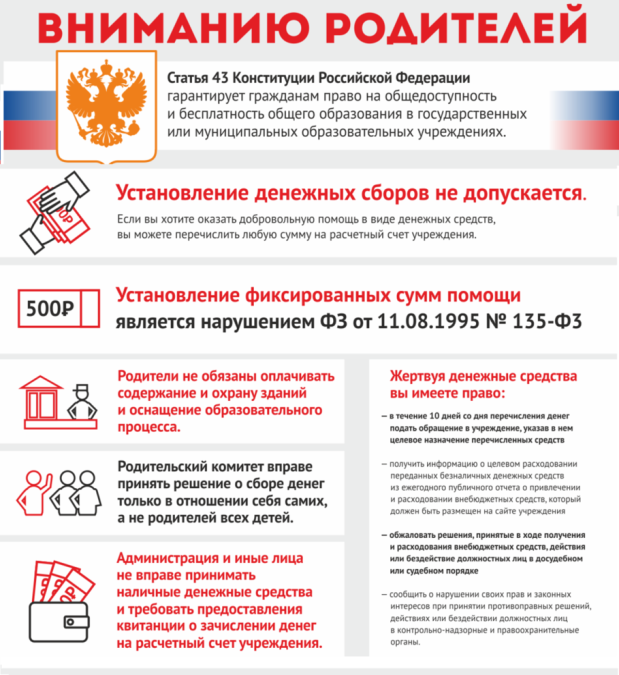 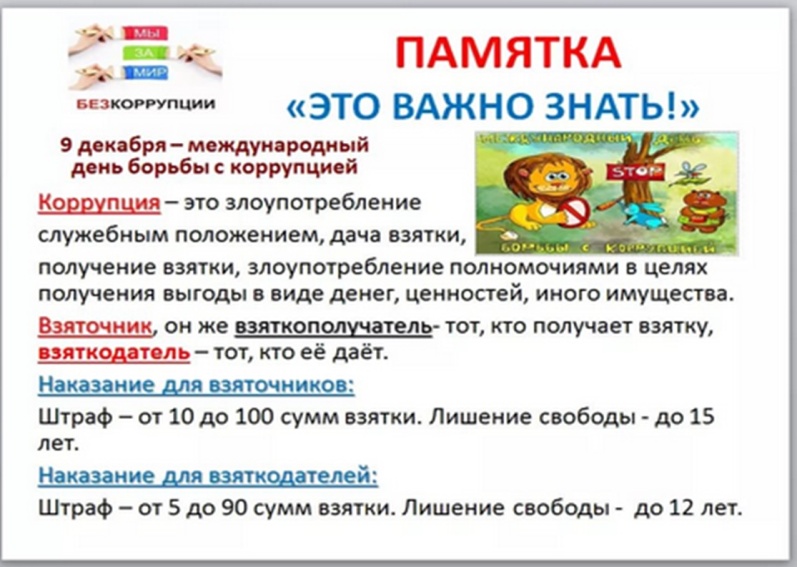